Lecture 14: Hidden Markov Models – Evaluation
Objectives:
Evaluation
Decoding
Dynamic Programming (Intro)
Resources:
D.H.S.: Chapter 3 (Part 3)
F.J.: Statistical MethodsR.J.: FundamentalsA.M.: HMM Tutorial
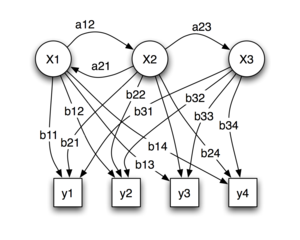 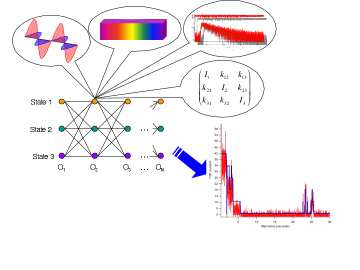 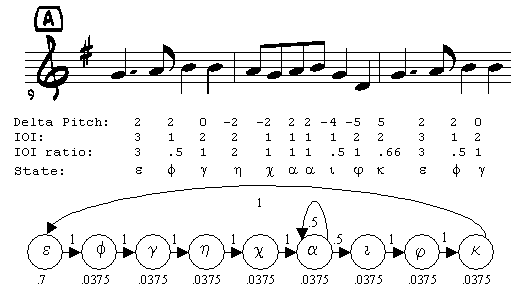 Definition of a Hidden Markov Model
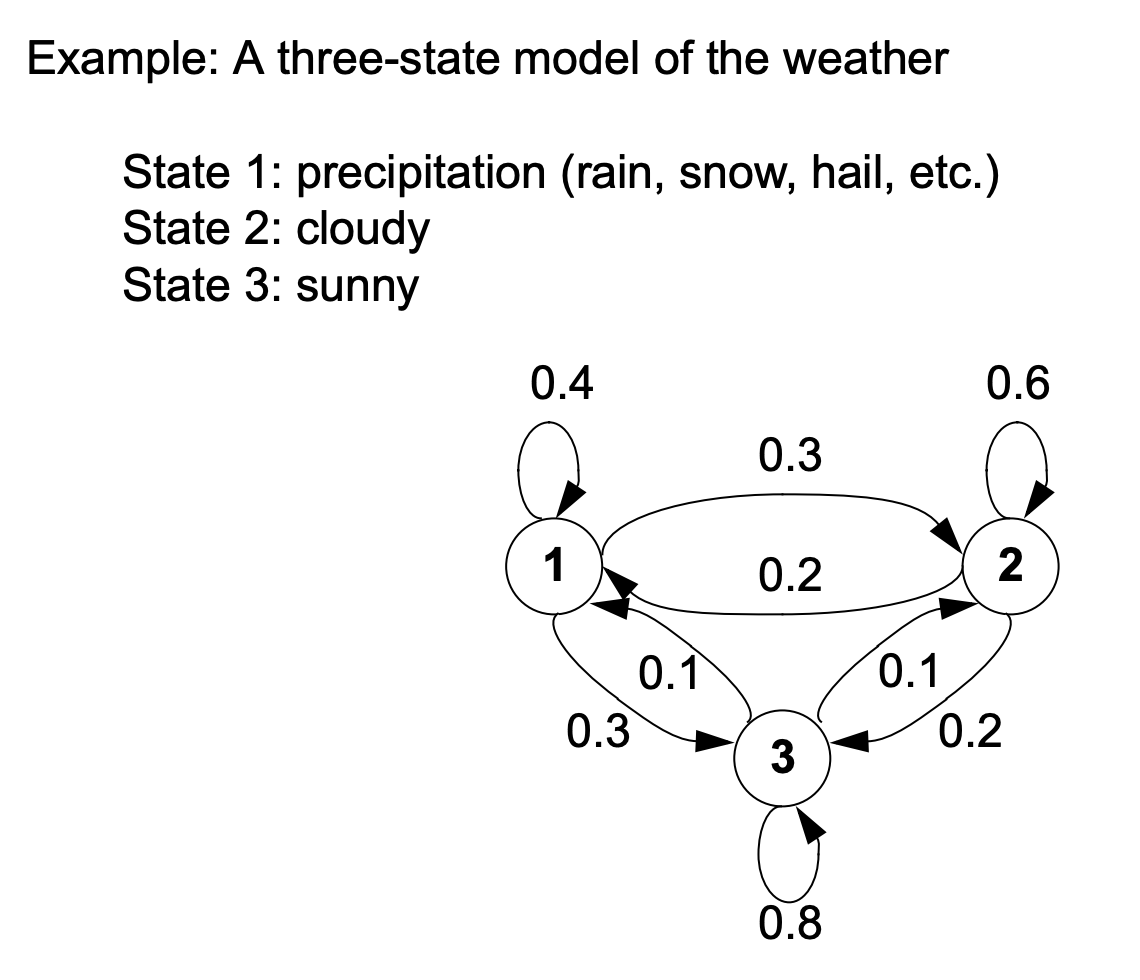 Multiple Coin Models – Hidden Markov Models
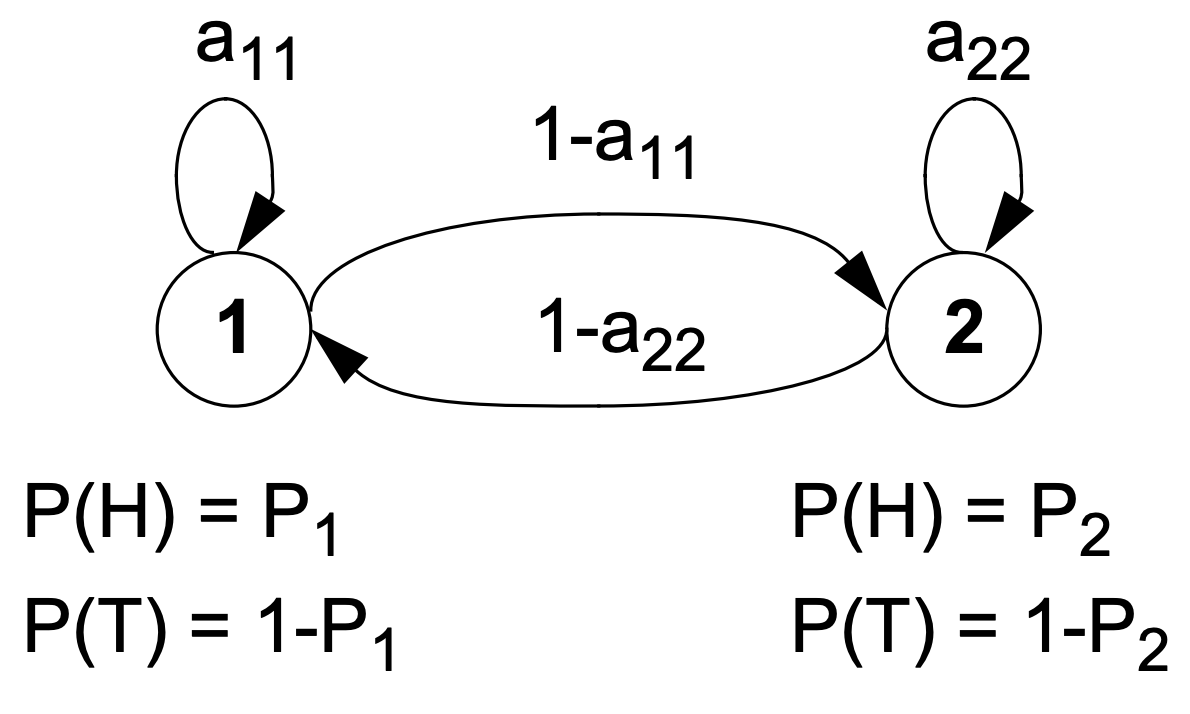 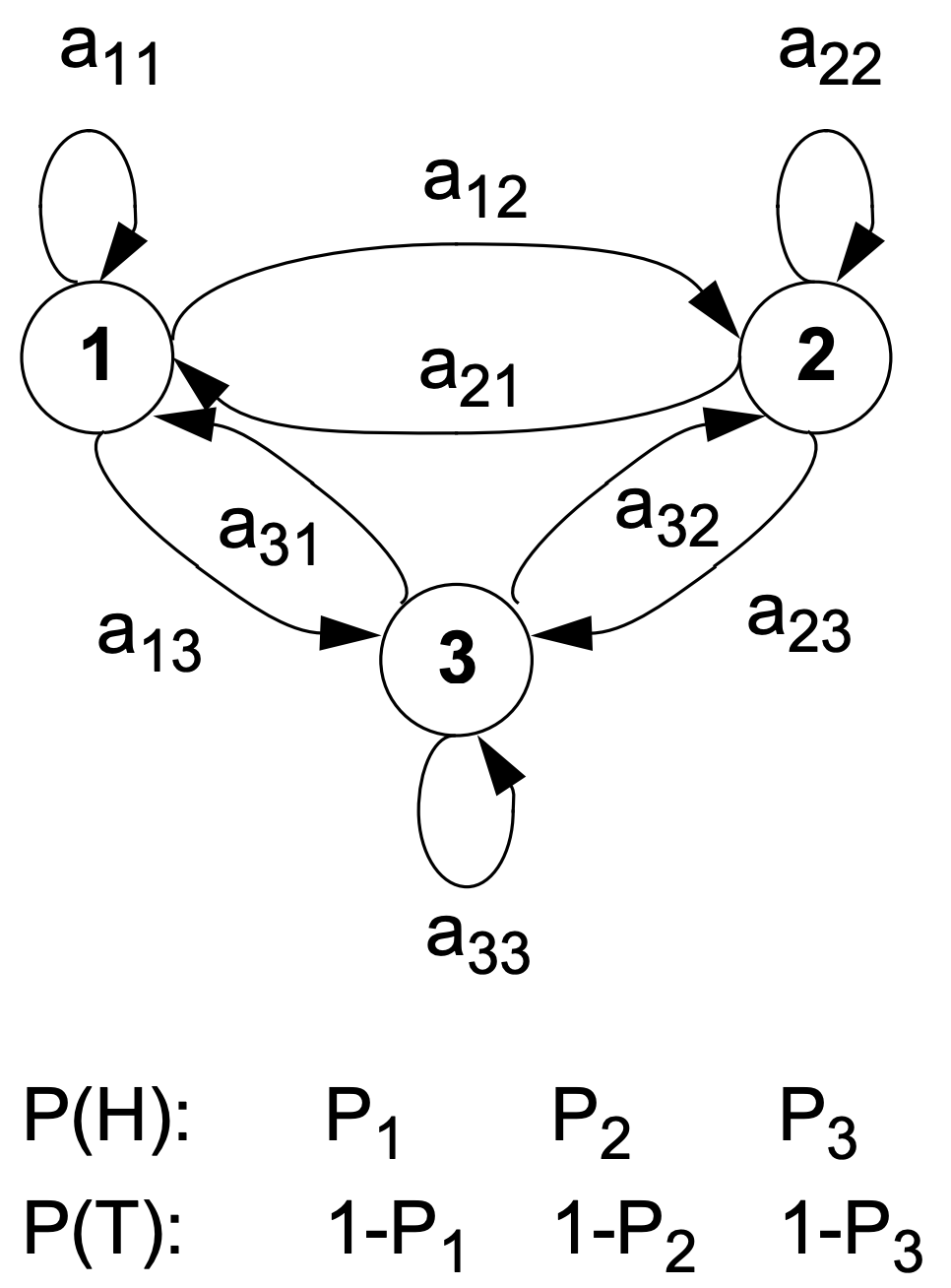 Discrete Hidden Markov Models
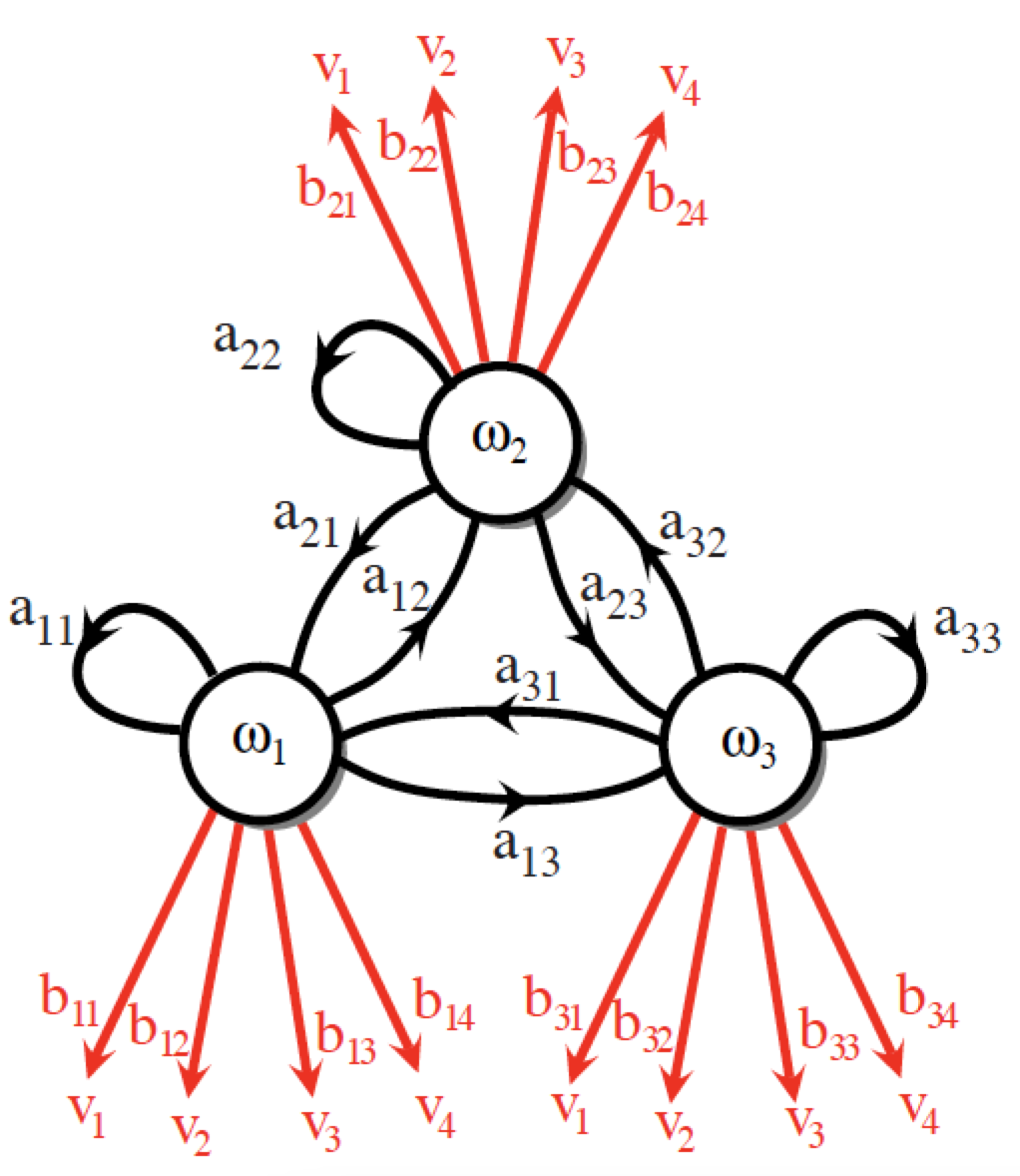 More Definitions and Comments
Evaluation
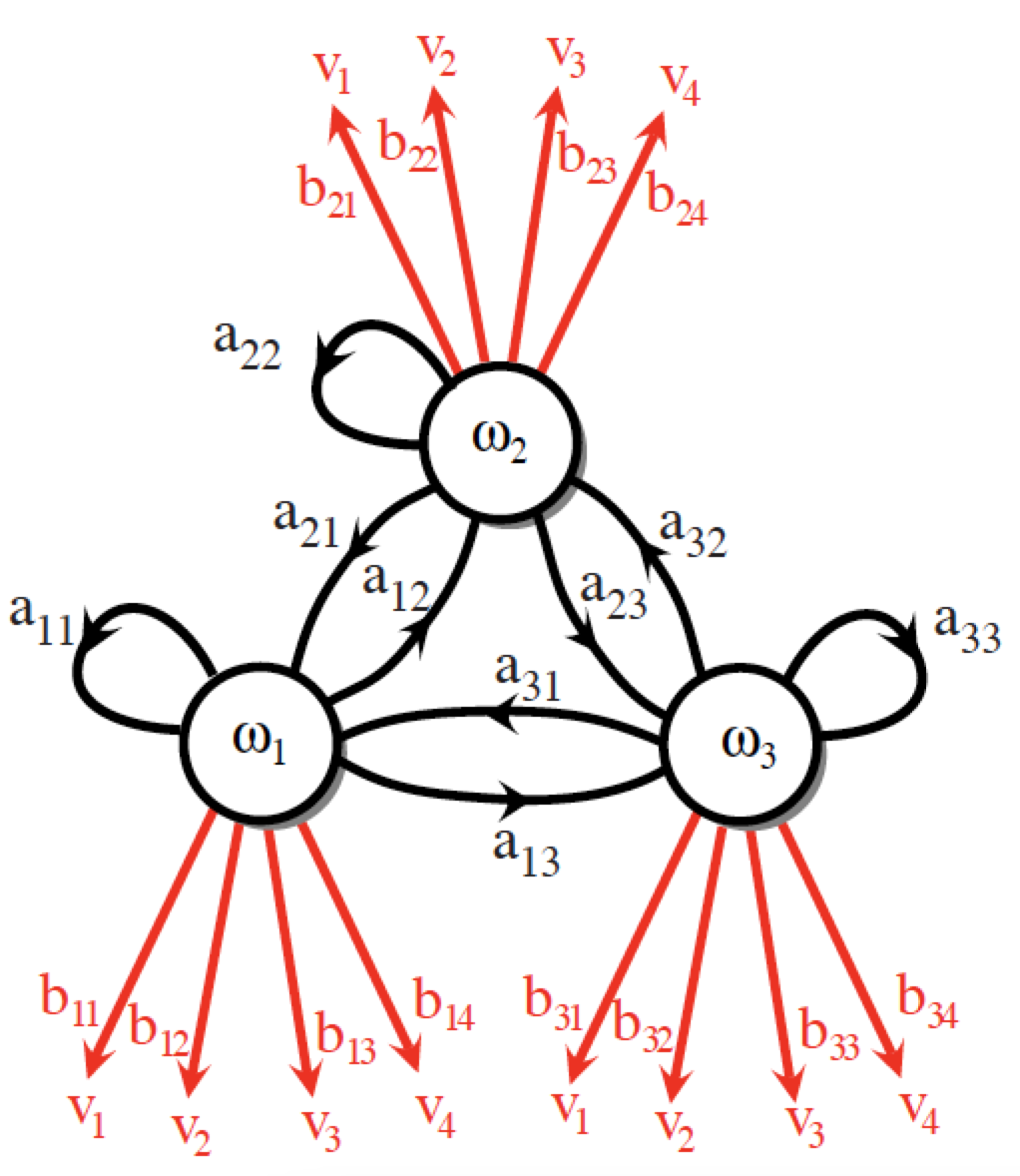 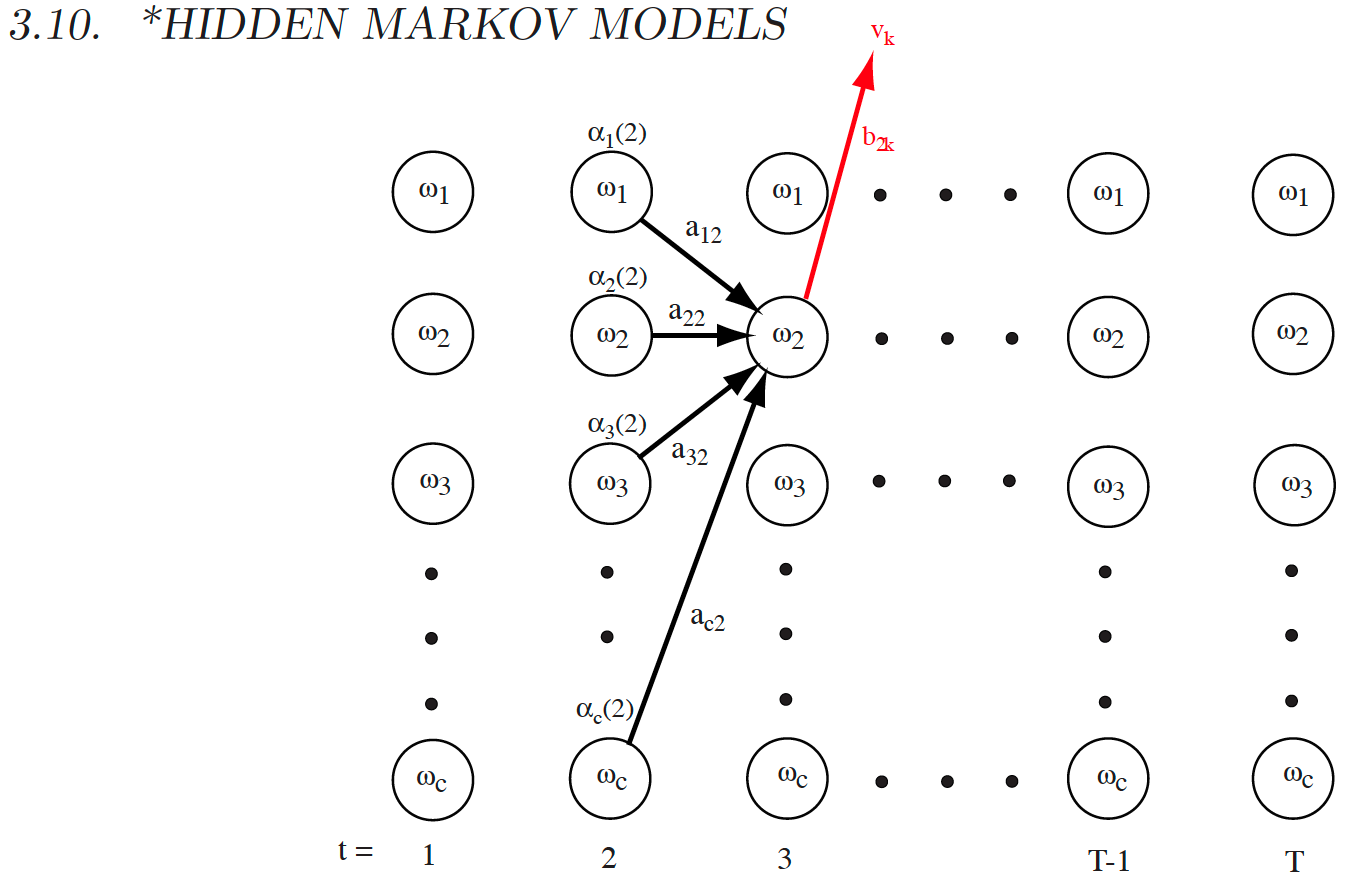 Computational Complexity of Direct Evaluation
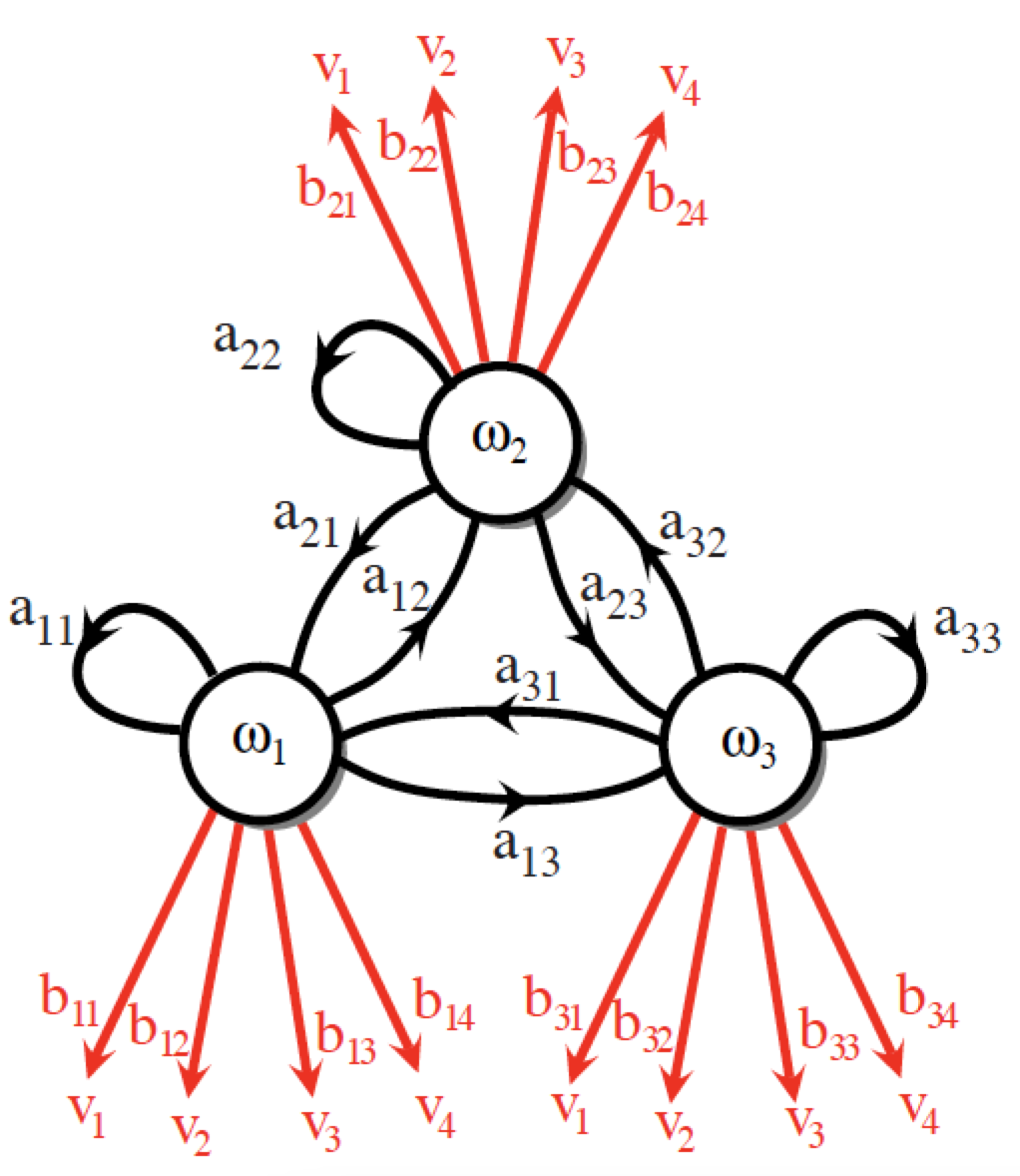 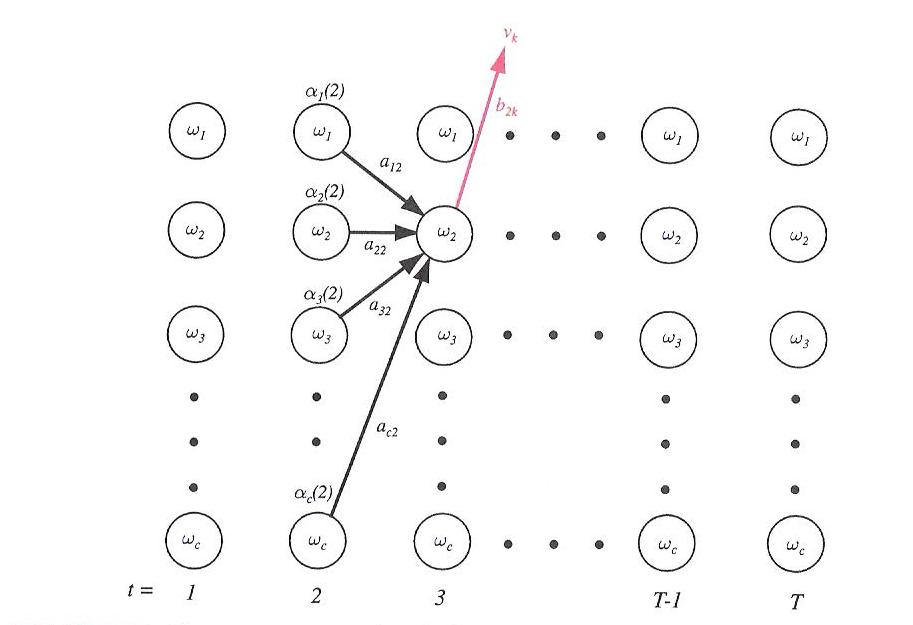 The Forward Algorithm
The Backward Algorithm
Normalization Is Important
Classification Using HMMs
Decoding (Finding The Most Probable State Sequence)
Dynamic Programming
(u,v)
(ik,jk)
(s,t)
The DP Algorithm (Viterbi Decoding)
Summary
Where are we in the process:
Formally introduced a hidden Markov model.
Described three fundamental problems (evaluation, decoding, and training).
Derived general properties of the model.
Introduced the Forward Algorithm as a fast way to do evaluation.
Introduced the Viterbi Algorithm as a reasonable way to do decoding.
Remaining issues:
Derive the reestimation equations using the EM Theorem so we can guarantee convergence.
Generalize the output distribution to a continuous distribution using a Gaussian mixture model.